G02-L-Static-002
Topic 1 | Page 1
Page Title
<write voice over text here>
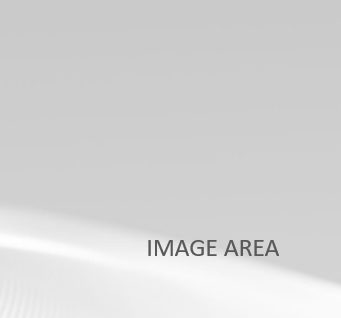 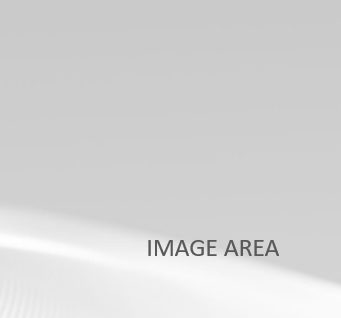 Title

Lorem Ipsum is simply dummy text of the printing and typesetting industry
Lorem Ipsum is simply dummy text of the printing
Title

Lorem Ipsum is simply dummy text of the printing and typesetting industry, Lorem Ipsum is simply dummy text of the printing
<include graphic notes here>